Úvod do chronických neinfekčních onemocnění
Chronická neinfekční onemocnění
k samotnému projevu nemoci dochází pozvolna
chronické = dlouhodobé
neinfekční = nepřenositelné
nejčastější onemocnění: zubní kaz, osteoporóza, cévní mozková příhoda, infarkt myokardu, vysoký krevní tlak, alergie, astma, obezita, cukrovka, nádorová onemocnění…
Rizikové faktory
neovlivnitelné → ty, za které nemůžeme
genetické dispozice
ovlivnitelné → ty, za které můžeme
životní styl (kouření, nadměrné požívání alkoholu, přejídání, nevhodné složení stravy, nedostatek pohybu, stres…)
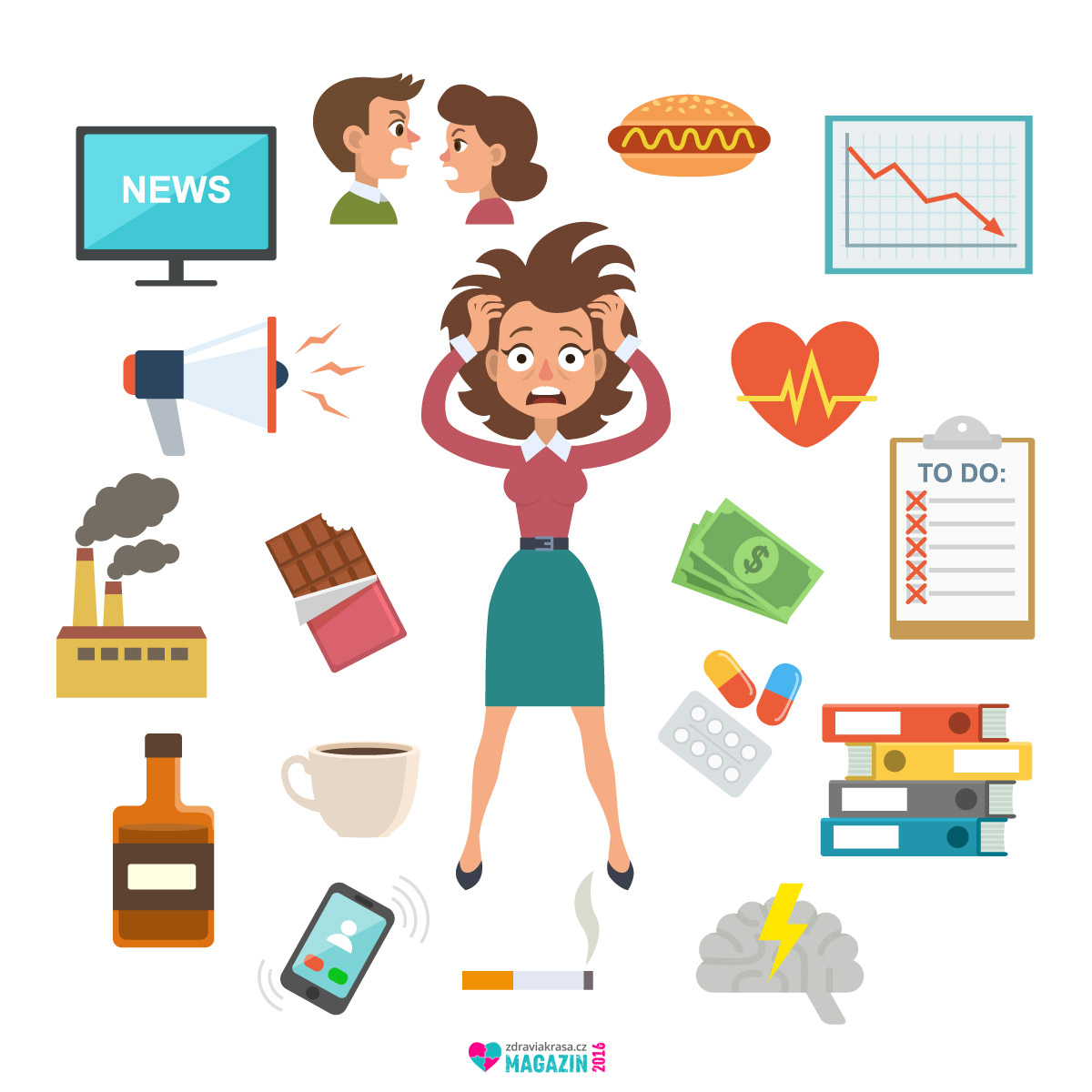 Stres a bolest zad spolu souvisí více než si myslíte | Zdraví a krása. ZDRAVÍ A KRÁSA 2018 – magazín o tom, jak být zdravější a krásnější [online]. Copyright © 2014 [cit. 28.03.2018]. Dostupné z: https://www.zdraviakrasa.cz/stres-bolest-zad-spolu-souvisi-vice-nez-si-myslite-902/
Prevence
pestrá strava
pravidelné lékařské prohlídky (praktický lékař, zubní lékař, gynekolog…)
pohybová aktivita
méně stresu
omezit konzumaci alkoholu, kouření